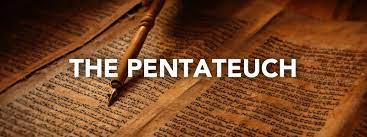 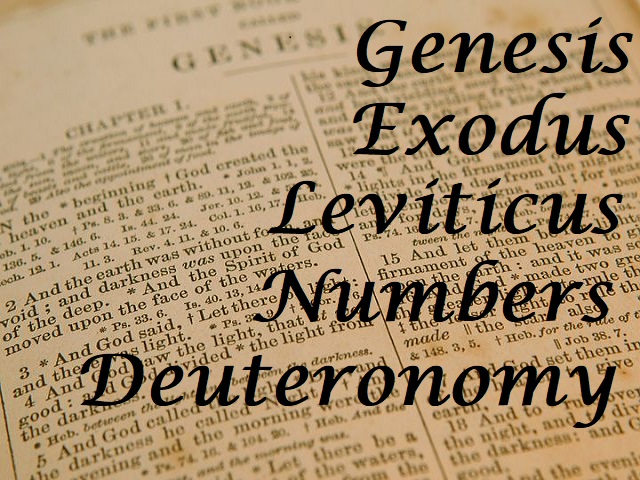 Purposeful stories retelling historical events
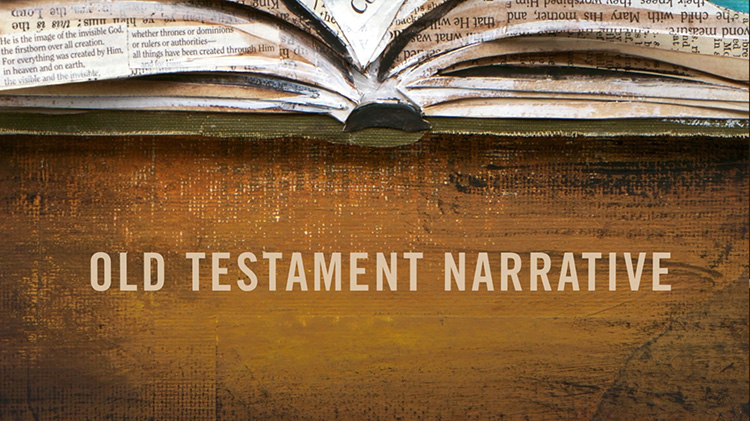 Biblical narratives consist of
	• A scene
	• A plot
	• A plot resolution
	• Characters
	• Dialogue
	• The narrator
The 3 levels of an OT narrative
	• 3rd – The grand story of redemption history
	• 2nd – The larger story of God’s covenant people
	• 1st – The story of the event itself
5
. . . the men of the city of Sodom, both young and old, the whole population, surrounded the house.
7
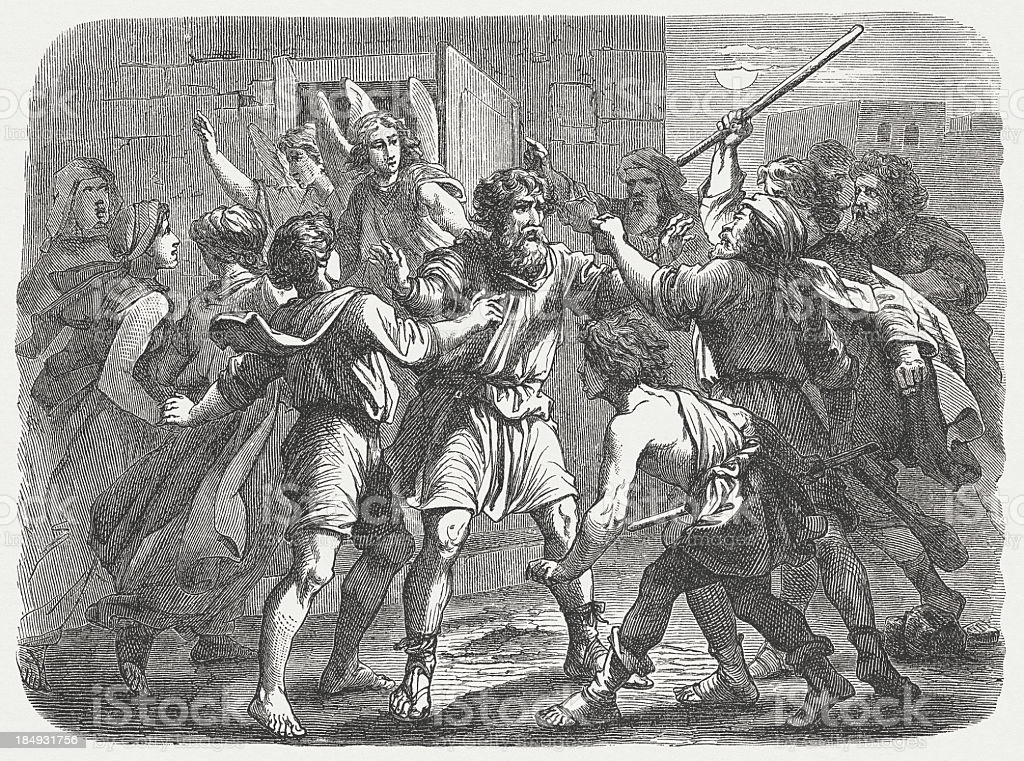 8
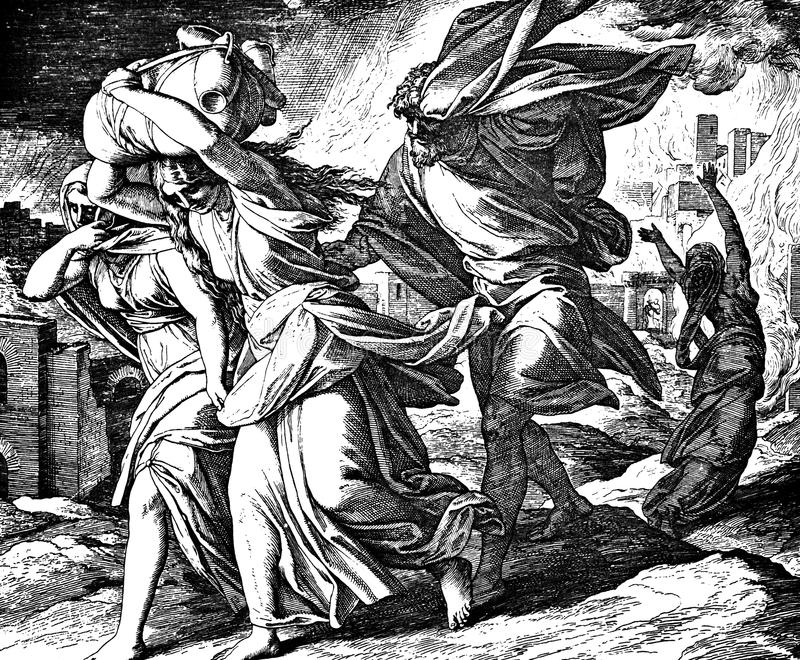 9
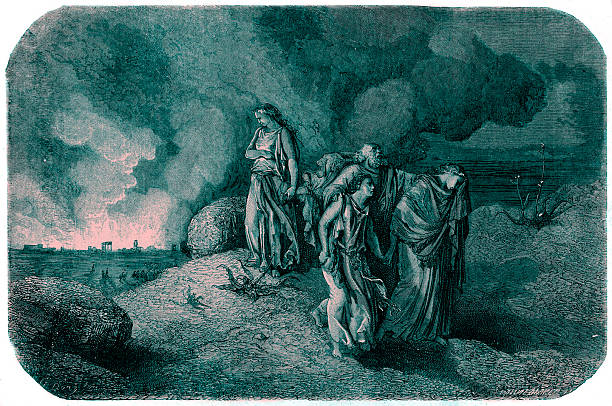 10
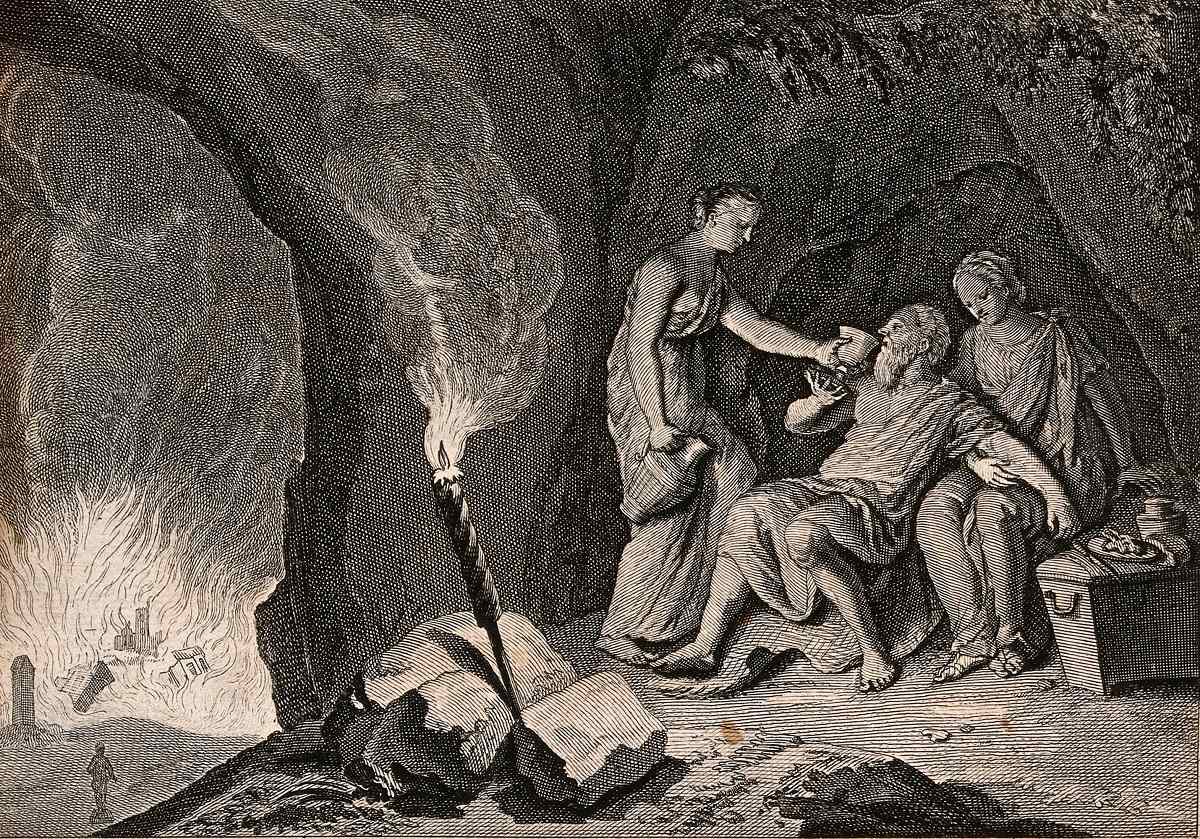 11
Major Themes from Genesis 19
	- God’s swift judgment on the residents of Sodom
	- Lot’s close attachment to that wicked society 
	- God’s merciful sparing of Lot from the impending doom 
	- The rebirth of Sodom in the cave near Zoar
The 3 levels of an OT narrative
	• 3rd – The grand story of redemption history
	• 2nd – The larger story of God’s covenant people
	• 1st – The story of the event itself
The 3 levels of an OT narrative
	• 3rd – The grand story of redemption history
	• 2nd – The larger story of God’s covenant people
	• 1st – The story of the event itself
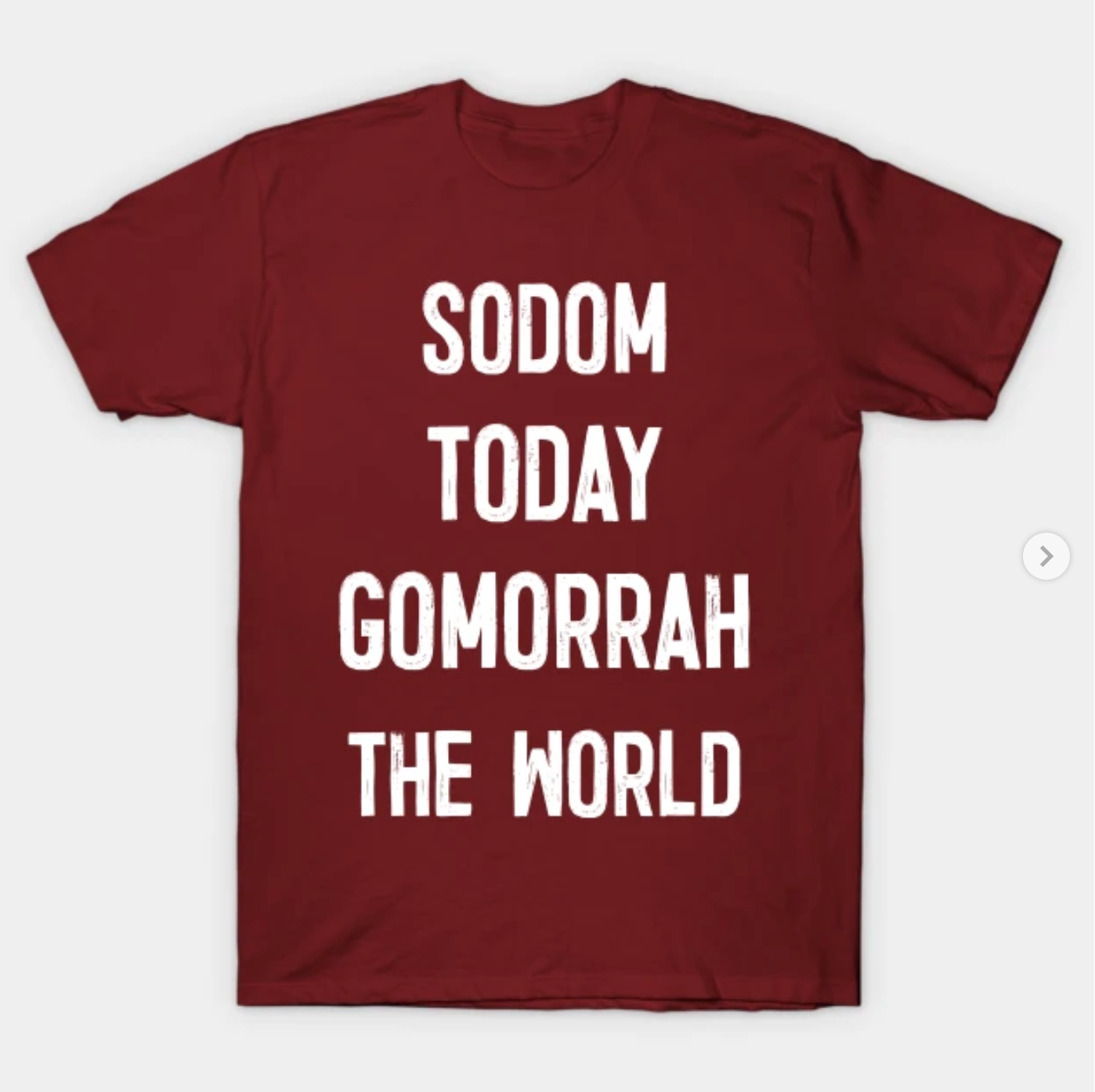 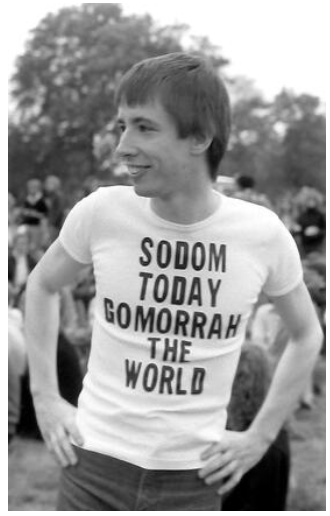 15
The 3 levels of an OT narrative
	• 3rd – The grand story of redemption history
	• 2nd – The larger story of God’s covenant people
	• 1st – The story of the event itself
1 Peter 2:6. . . [The Lord] condemned the cities of Sodom and Gomorrah by burning them to ashes, and made them an example of what is going to happen to the ungodly. . .
Alternate interpretations on why Sodom was destroyed:
	• Lack of hospitality
	• Homosexual rape
	• Wickedness in general
Jude 1:7Likewise, Sodom and Gomorrah and the surrounding towns committed sexual immorality and perversions, and serve as an example by undergoing the punishment of eternal fire.